جامعة المجمعة كلية المجتمع لجنة الأنشطة الطلابية
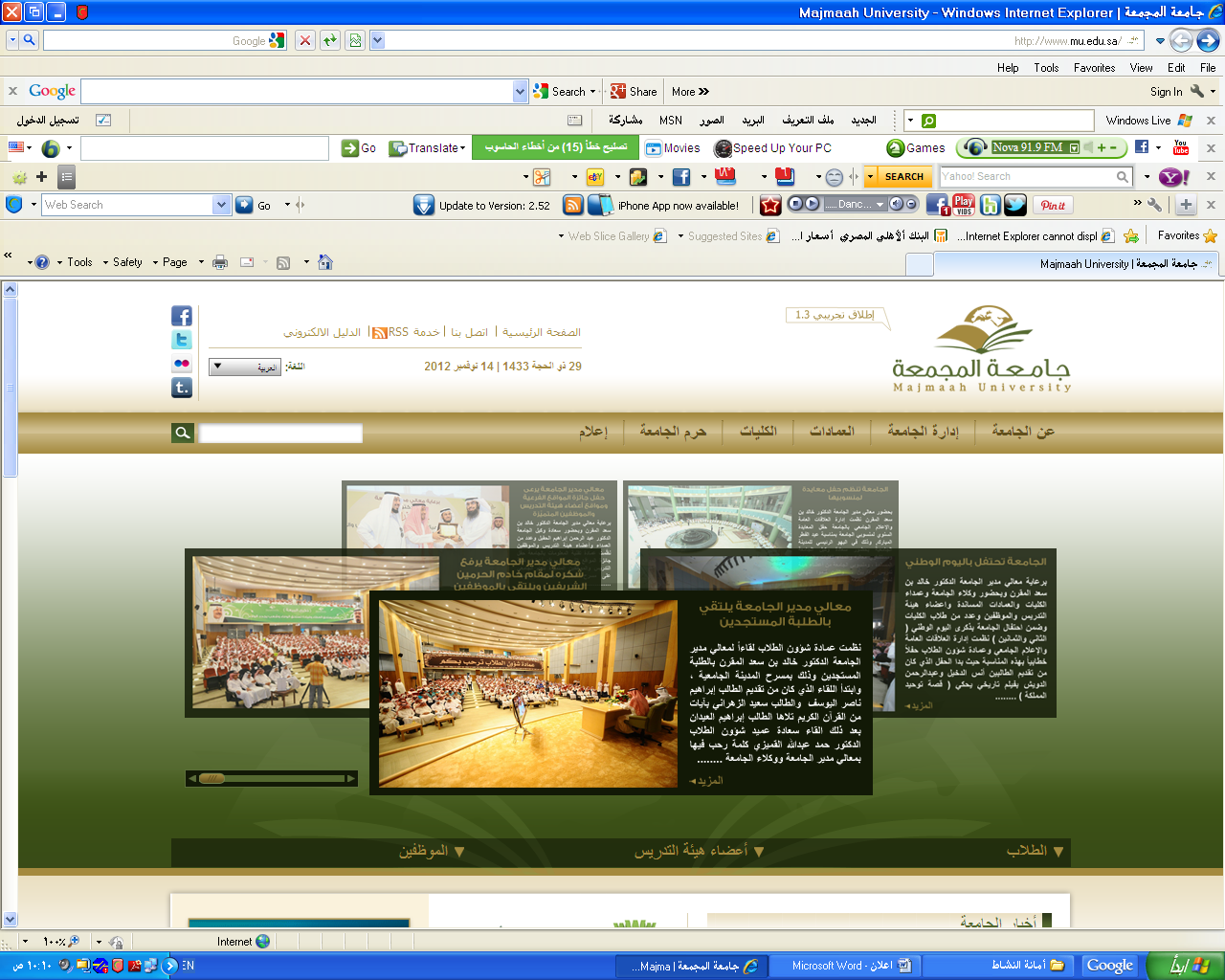 العدد التاسع عشر  
من المجلة المرئية
التي تصدرها لجنة الأنشطة الطلابية
افتتاحية العدد
قال تعالى 
{ وَلا تَأْكُلُوا أَمْوَالَكُمْ بَيْنَكُمْ بِالْبَاطِلِ وَتُدْلُوا بِهَا إِلَى الْحُكَّامِ لِتَأْكُلُوا فَرِيقاً مِنْ أَمْوَالِ النَّاسِ بِالأِثْمِ وَأَنْتُمْ تَعْلَمُونَ }.
 البقرة الآية 188.
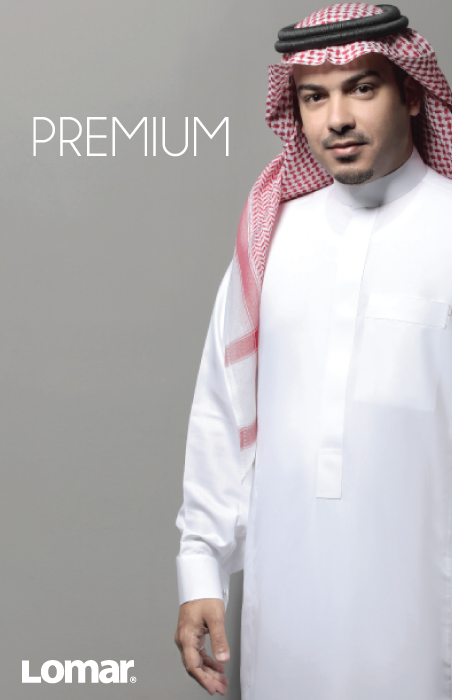 لجنة الأنشطة الطلابية تدعوكم لحضور
حفل ختام الأنشطة :
يوم 
الثلاثاء
 4-7-1434 هـ
الساعة التاسعة صباحا بالمسرح بالكلية 
جوائز قيمة
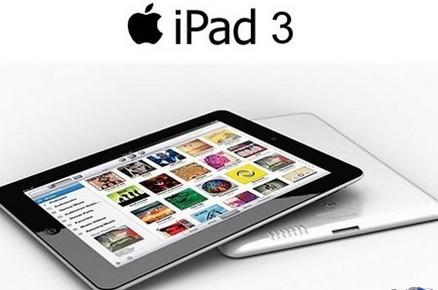 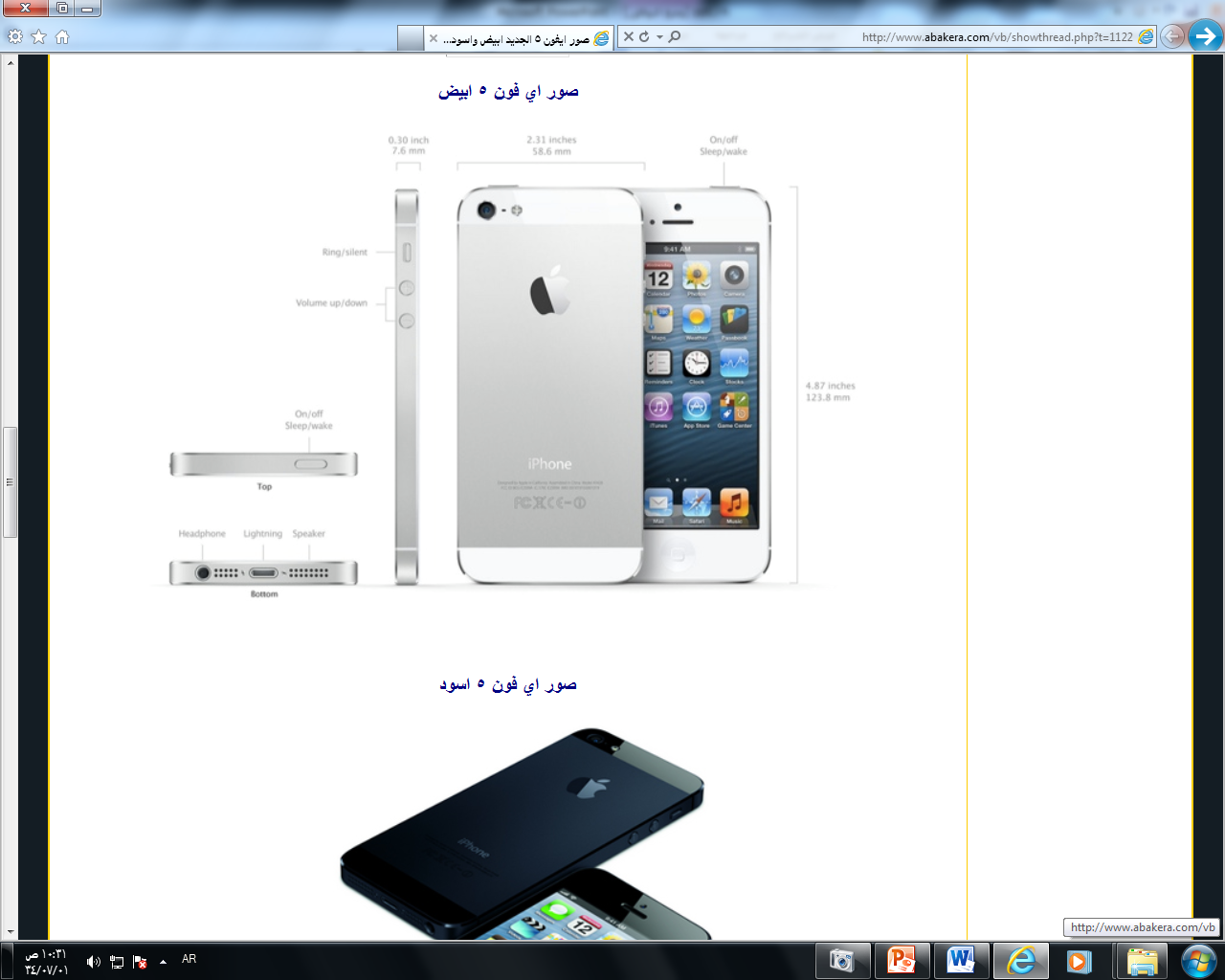 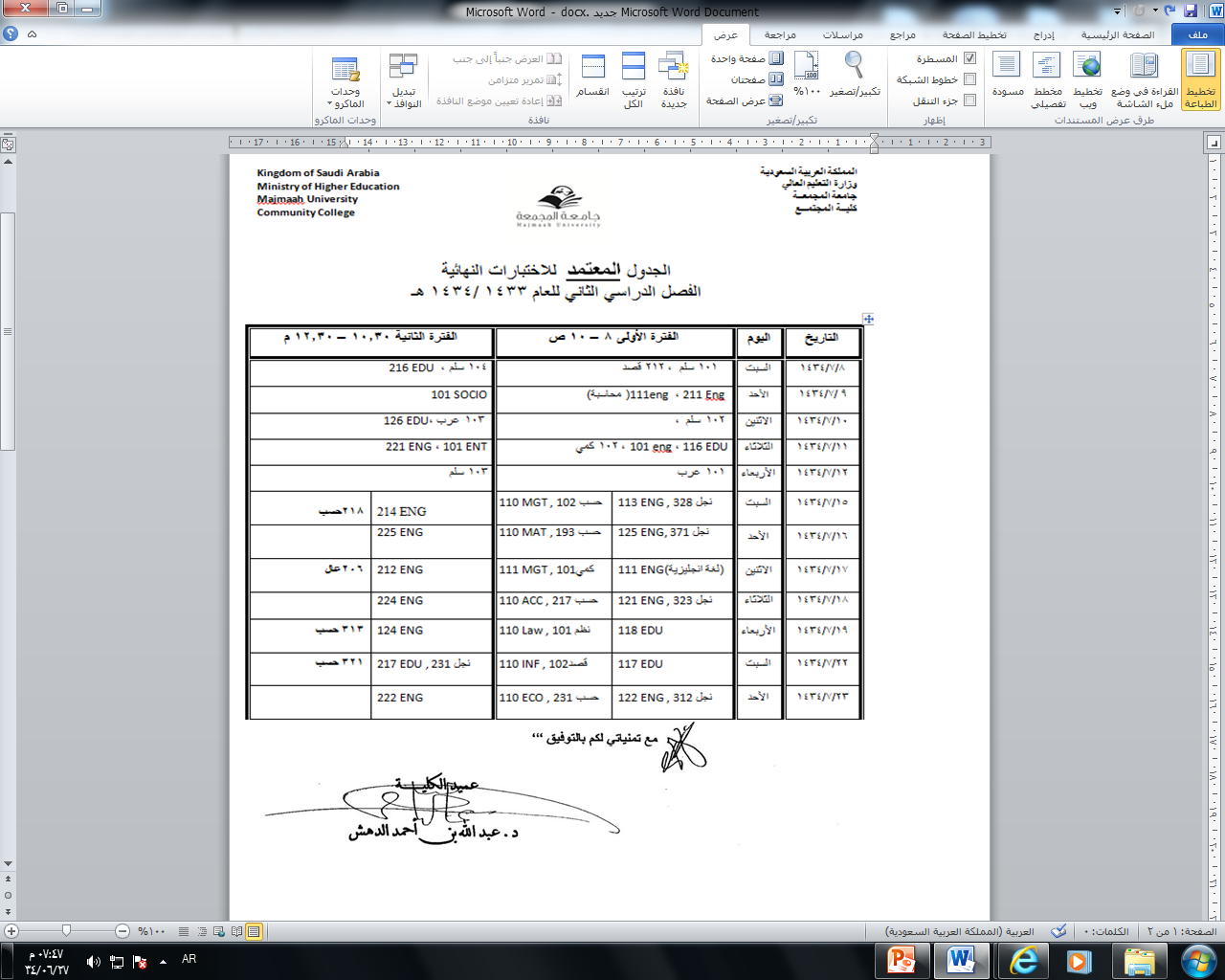 الدكتور عبد الله بن أحمد الدهش 
عميد الكلية 
يعتمد جدول الاختبارات النهائية 
للفصل الدراسي الثاني للعام الجامعي العالي
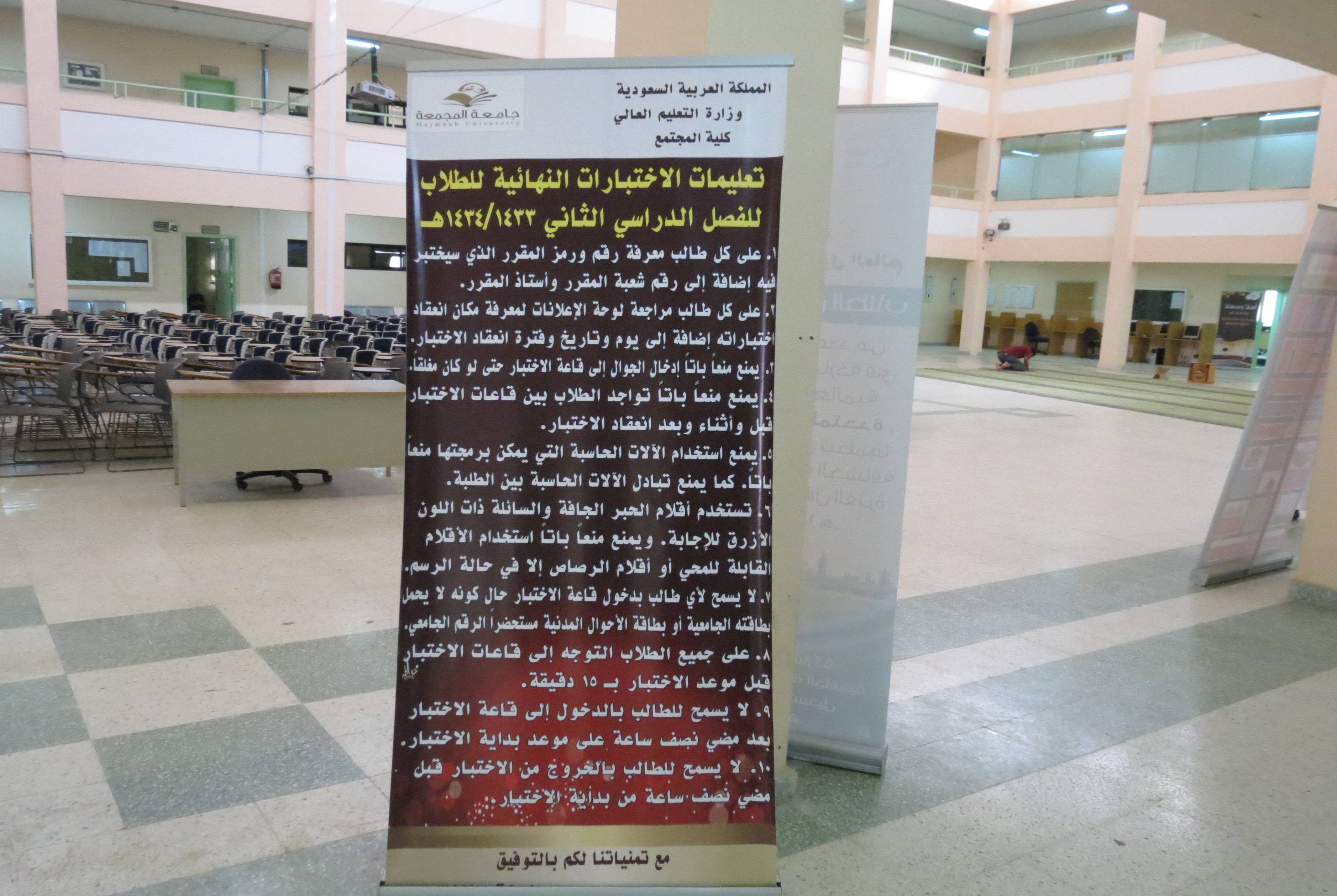 تابع تعليمات الاختبارات النهائية
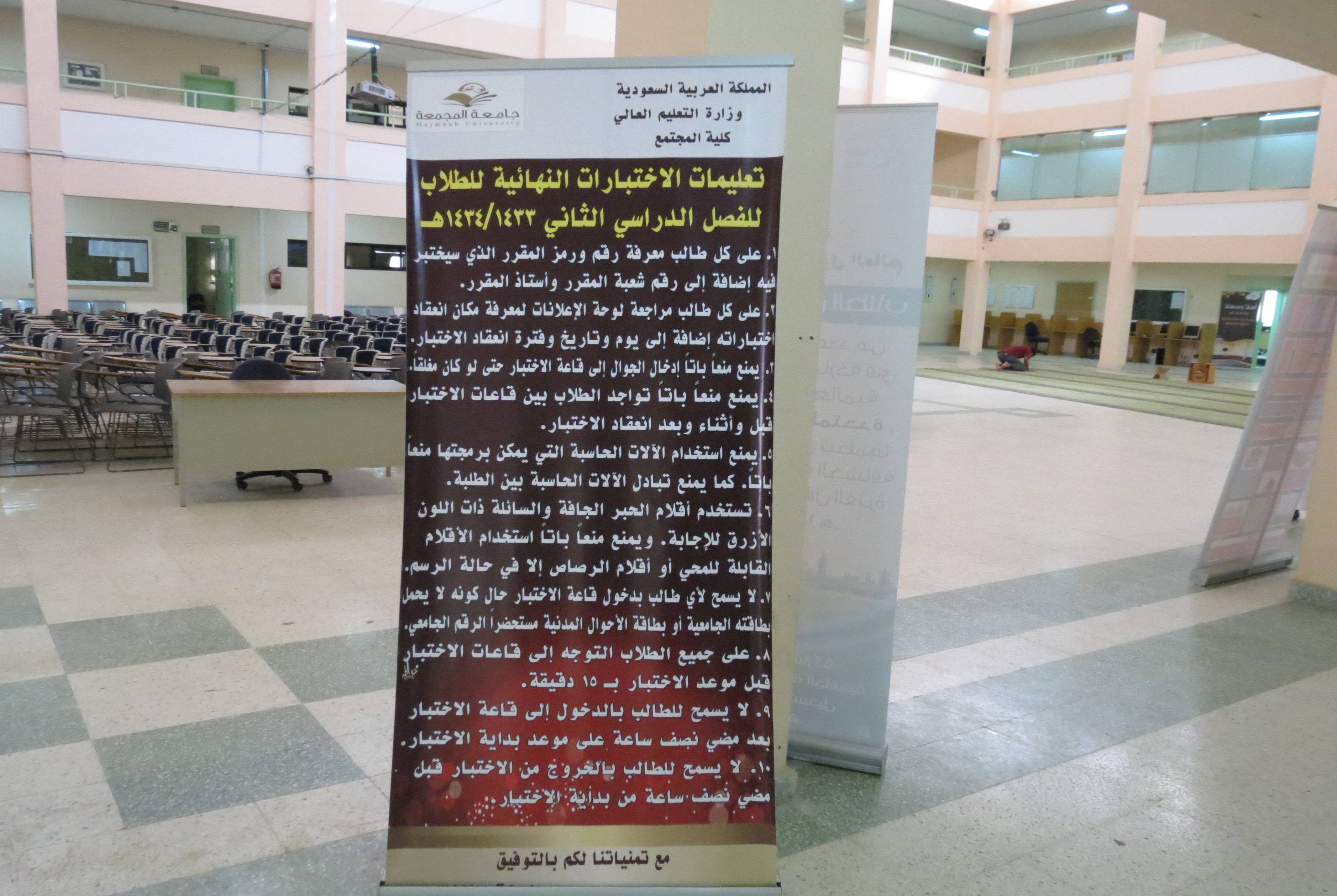 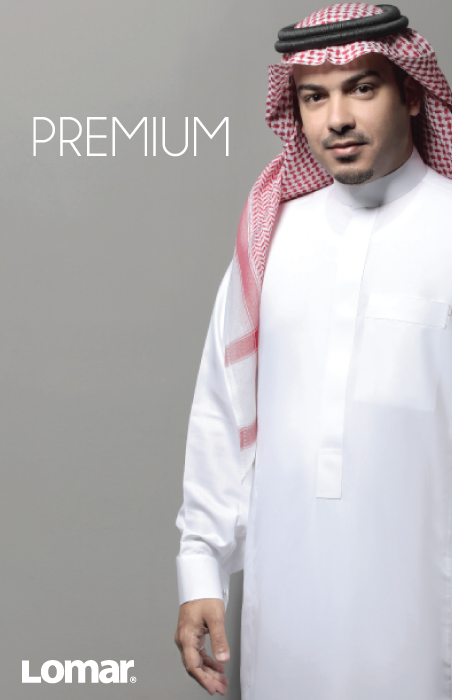 لجنة الأنشطة الطلابية تدعوكم لحضور
حفل ختام الأنشطة :
يوم 
الثلاثاء
 4-7-1434 هـ
الساعة التاسعة صباحا بالمسرح بالكلية 
جوائز قيمة
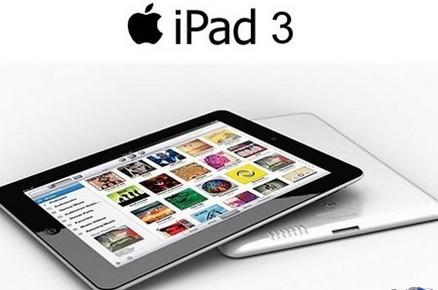 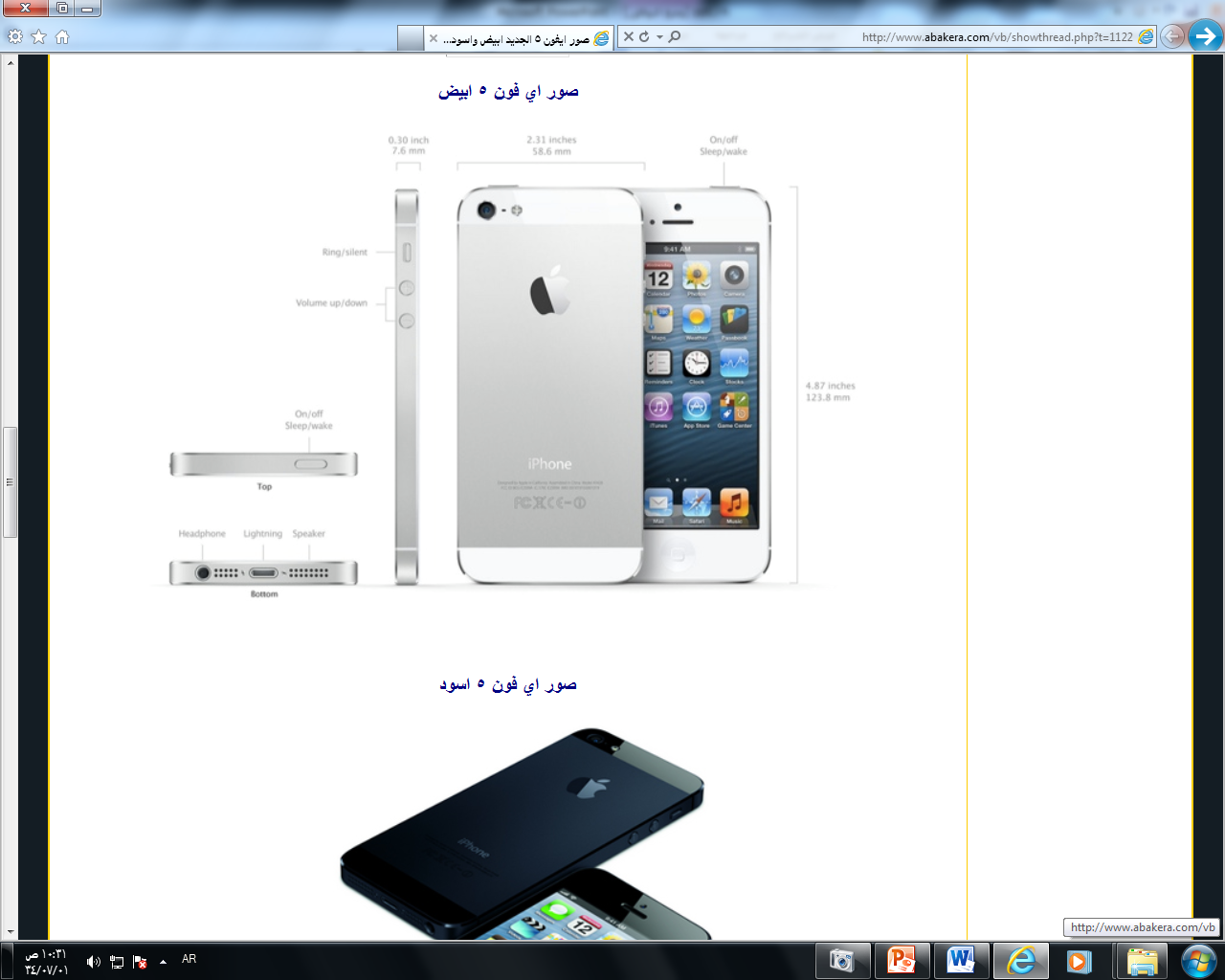 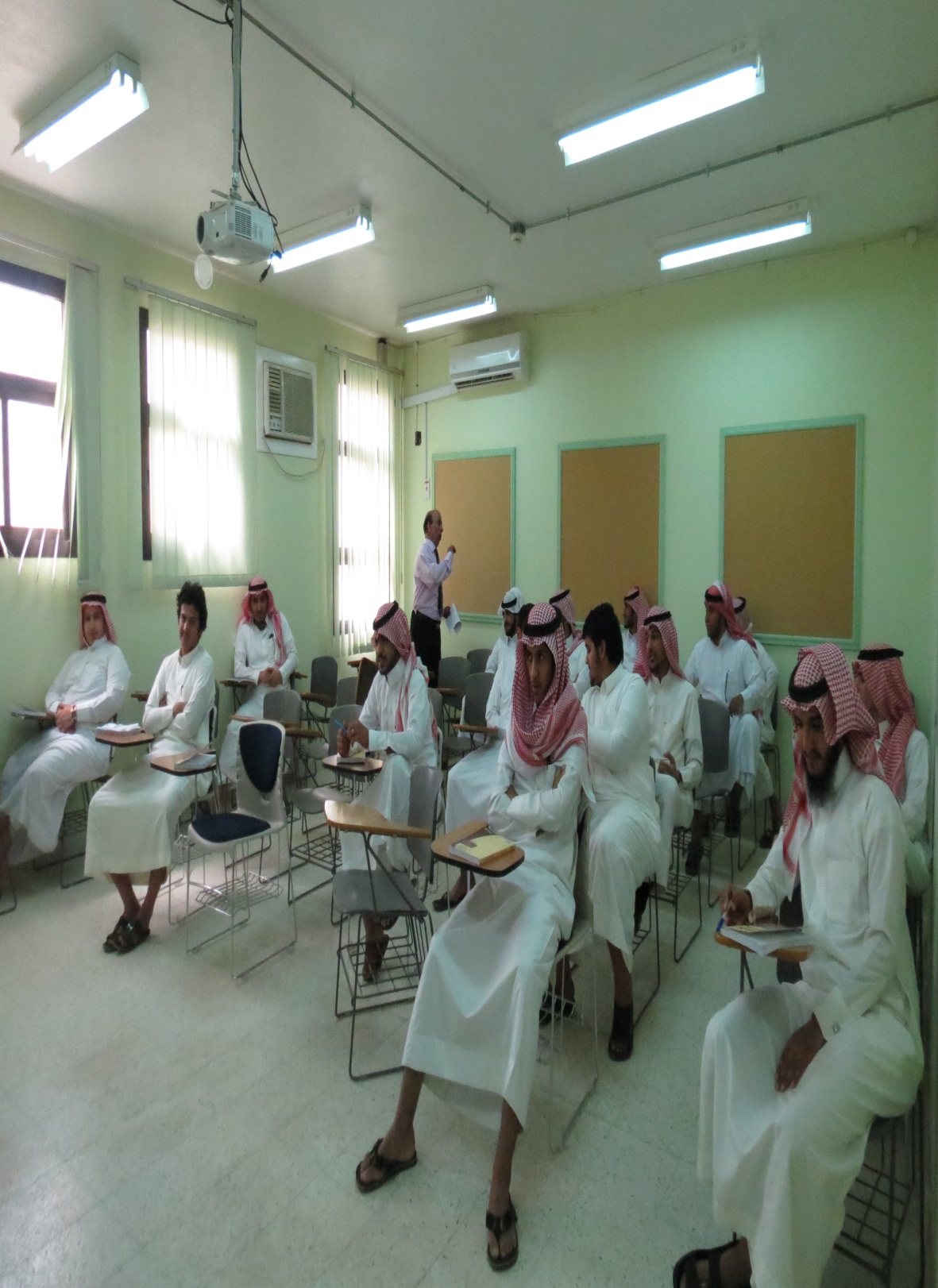 لجنة
 الأنشطة الطلابية
تقيم محاضرة
بعنوان :
"أصول الحوار»
أعدها و قدمهاد.سرحان رشوانيوم الاثنين 
26-6-1434 هـ
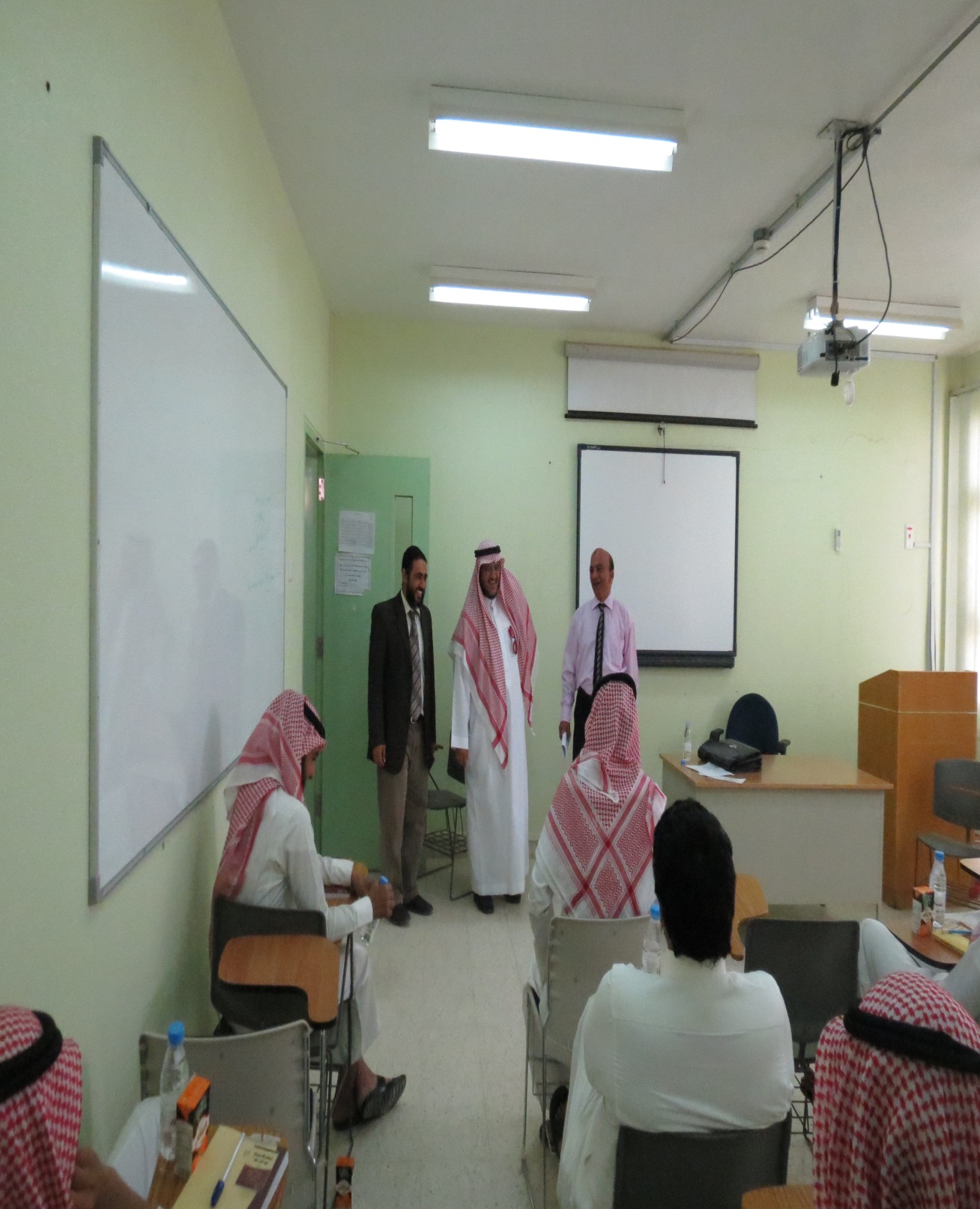 سعادة 
عميد الكلية
 و 
و هيئة التدريس
تشارك
في محاضرة

"أصول الحوار»
يوم الاثنين 
26-6-1434 هـ
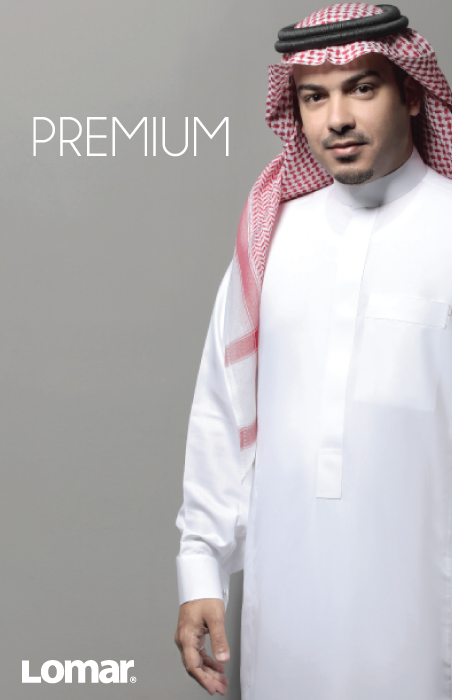 لجنة الأنشطة الطلابية تدعوكم لحضور
حفل ختام الأنشطة :
يوم 
الثلاثاء
 4-7-1434 هـ
الساعة التاسعة صباحا بالمسرح بالكلية 
جوائز قيمة
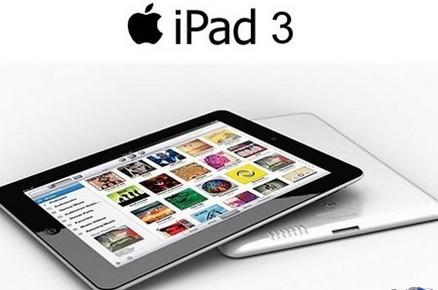 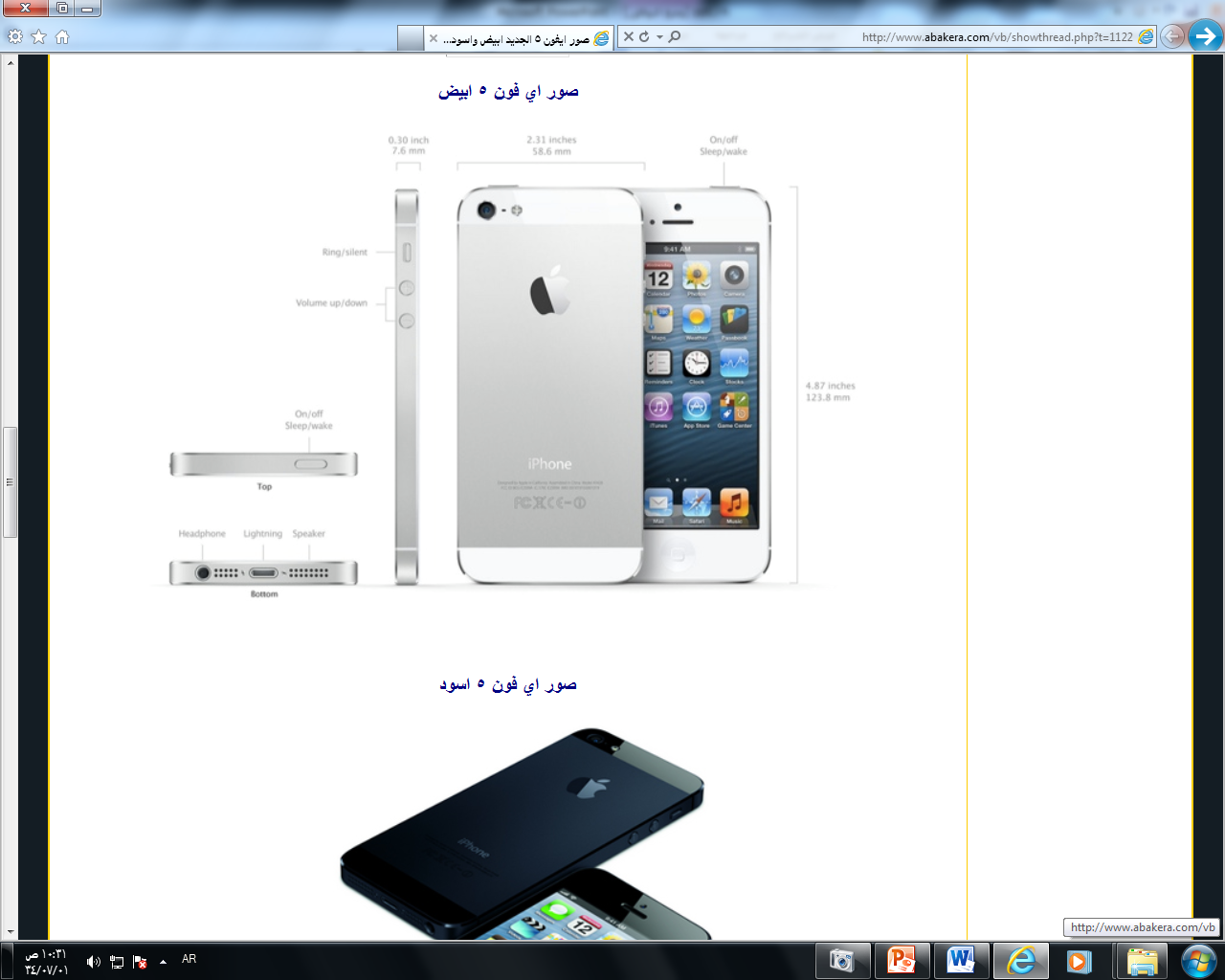 جامعة المجمعة كلية المجتمع
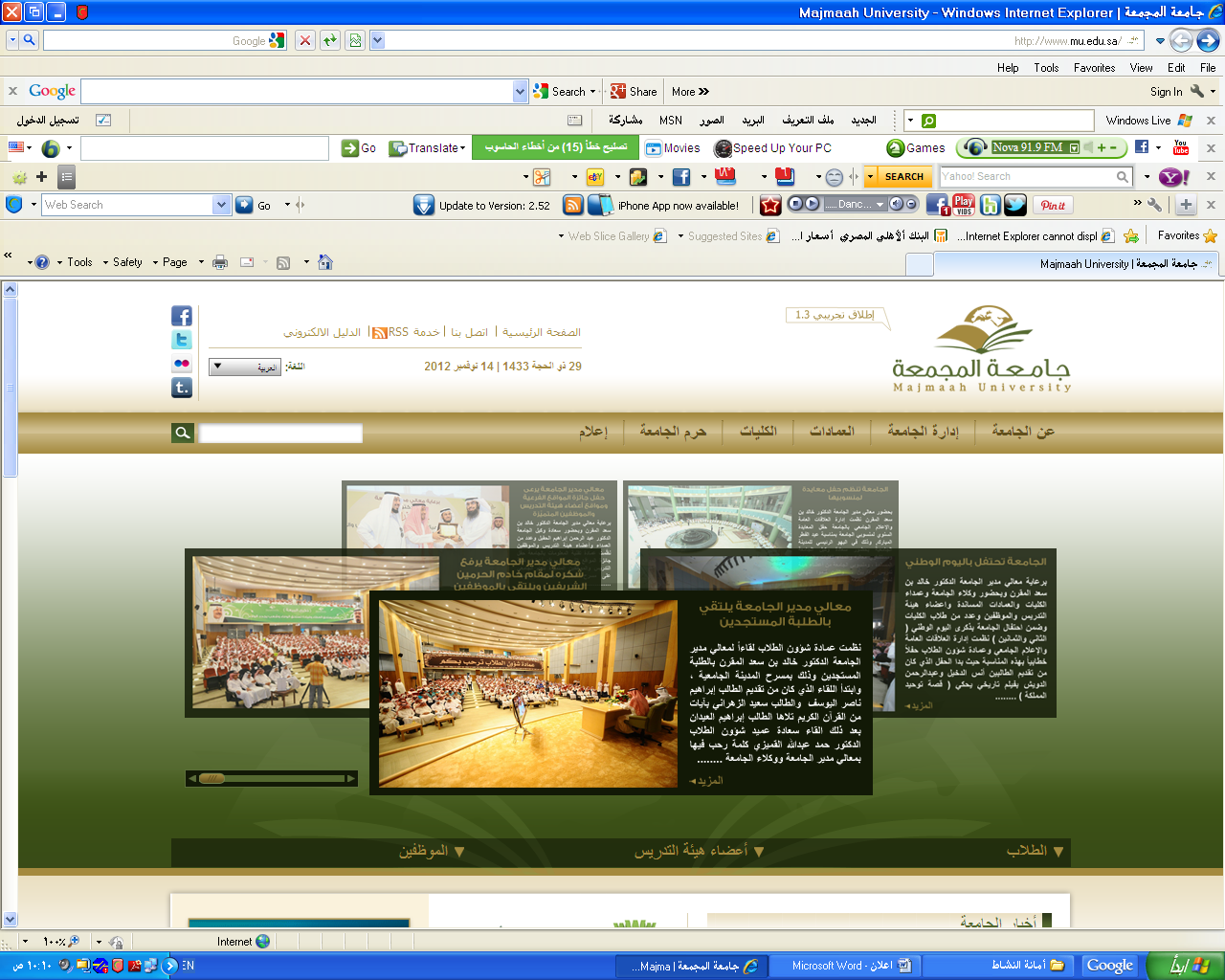 مع تحيات لجنة الأنشطة الطلابية